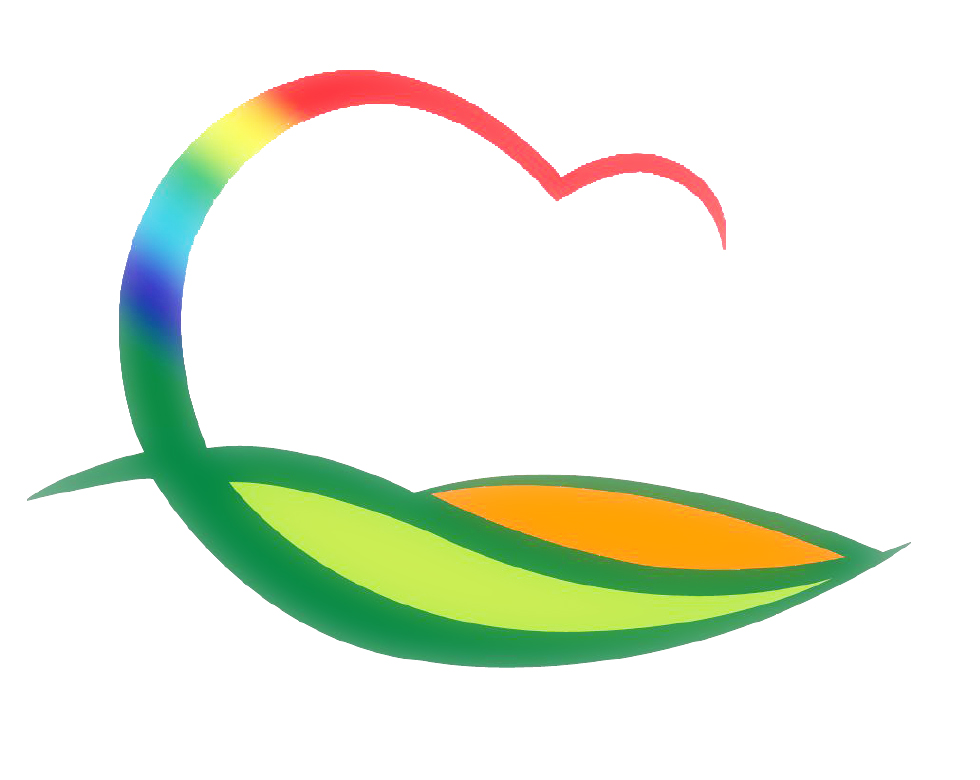 시 설 사 업 소
[Speaker Notes: 먼저, 지금의 옥천입니다.]
3-1. 노근리평화공원 교육관 단열공사 추진
4. 13.(월) ~ / 80,367천원 / 창호 교체
공사계약 및 착공
3-2. 그라운드 골프장 돔 설치공사 추진
4. 13.(월) ~ / 2,000백만원 / 돔(막구조) 설치 2400㎡, 사무실신축 134,64㎡
막구조물의 특수구조건축물 구조심의(서면) 추진
3-3. 군민운동장 노후시설 개보수사업 추진
4. 13.(월 ) / 3,000백만원 / 비가림막 및 조명타워(4개소)설치 등
정밀안전점검 및 내진성능평가 보고서 작성 및 기본계획 수립